Проблема
Низкий темп обновления содержания дополнительных общеобразовательных программ и методов обучения.
Задачи
Разработать программы углубленного уровня (краткосрочные) для подготовки обучающихся к участию в ключевых всероссийских конкурсах, олимпиадах, фестивалях, конференциях не менее одной по двум направленностям (УДО, ШКОЛЫ).
Привлечь представителей реального сектора экономики для разработки и реализации дополнительных общеобразовательных программ не менее одной в каждом учреждении дополнительного образования. 
Разработать и начать реализацию программ естественнонаучной и туристско- краеведческой направленностей, включающих различные области знаний и вовлекающие обучающихся в научную деятельность, в том числе для детей с ОВЗ не менее одной для учреждений, в которых не реализуются программы данных направленностей (УДО, ШКОЛЫ, САДЫ).
4. Включить в дополнительные общеобразовательные программы по всем направленностям компоненты, обеспечивающие формирование функциональной грамотности (ШКОЛЫ, УДО).
5. Продолжить работу по разработке и реализации адаптированных программ, программ с включением детей с ОВЗ (УДО, ШКОЛЫ, САДЫ).
6. Расширить список программ, реализуемых с применением дистанционных технологий, в сетевой форме с целью создания новых образовательных программ и форматов предъявления результатов детей, связанных с практиками креативных, технологических индустрий, в случае если образовательный результат по программе предполагает наличие нескольких компетентностей. (УДО, ШКОЛЫ, САДЫ).
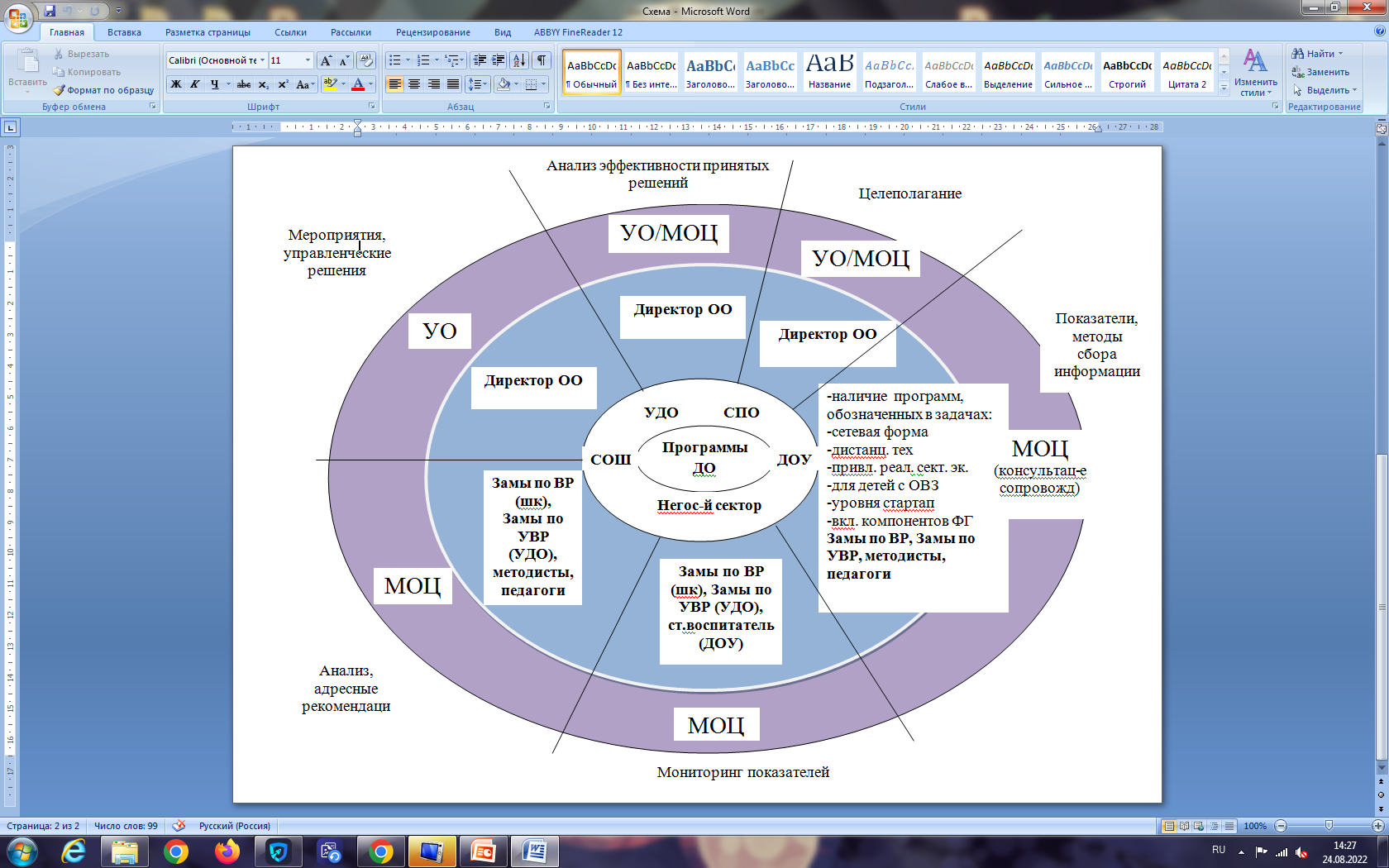